Concurrent Session I: Public Health
Jill Moore, JD, MPH
March 2018
Game plan
Public Health Concurrent I
Regulatory Process
Local Boards of Health
Public Health Remedies

Public Health Concurrent II
HIPAA Highlights for Administrators
Hot Topics in Public Health Law
Regulatory process
NC Rulemaking Process
Legislature authorizes a rulemaking body to adopt rules
Due process requires public notice and opportunity to comment on the rule before it is adopted
Publication, hearings, comment period
Rule-making body adopts rule(s)
Rules Review Commission approves or objects
Legislature may disapprove (reject) the rule
If rule takes effect, it has “force of law”
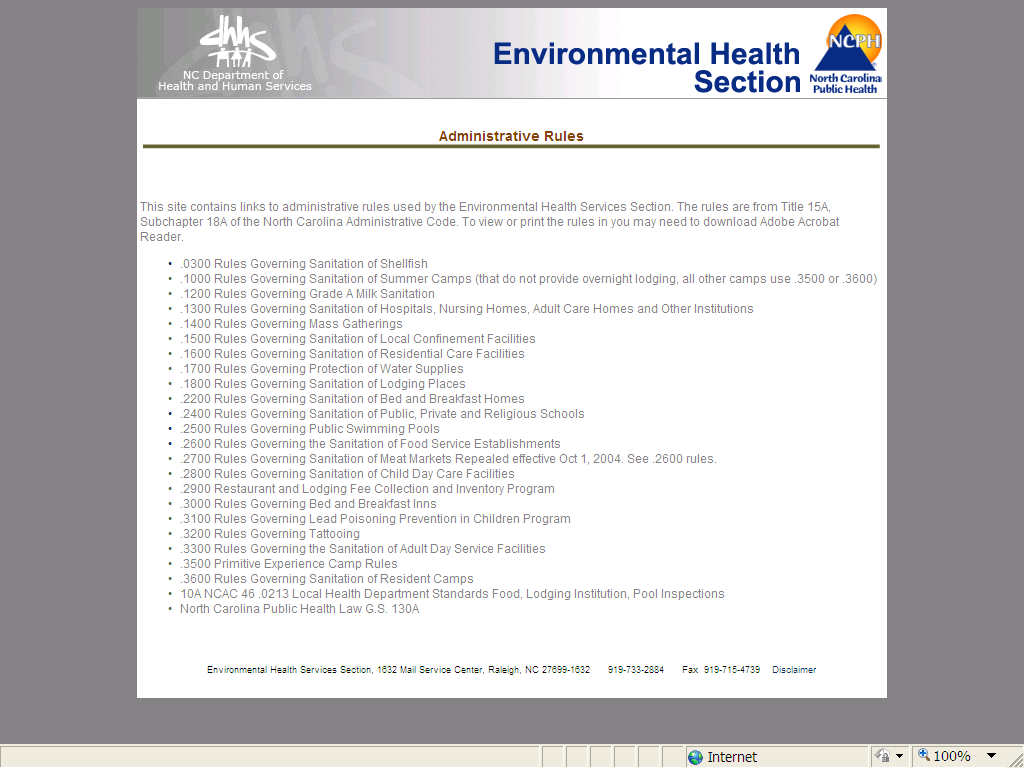 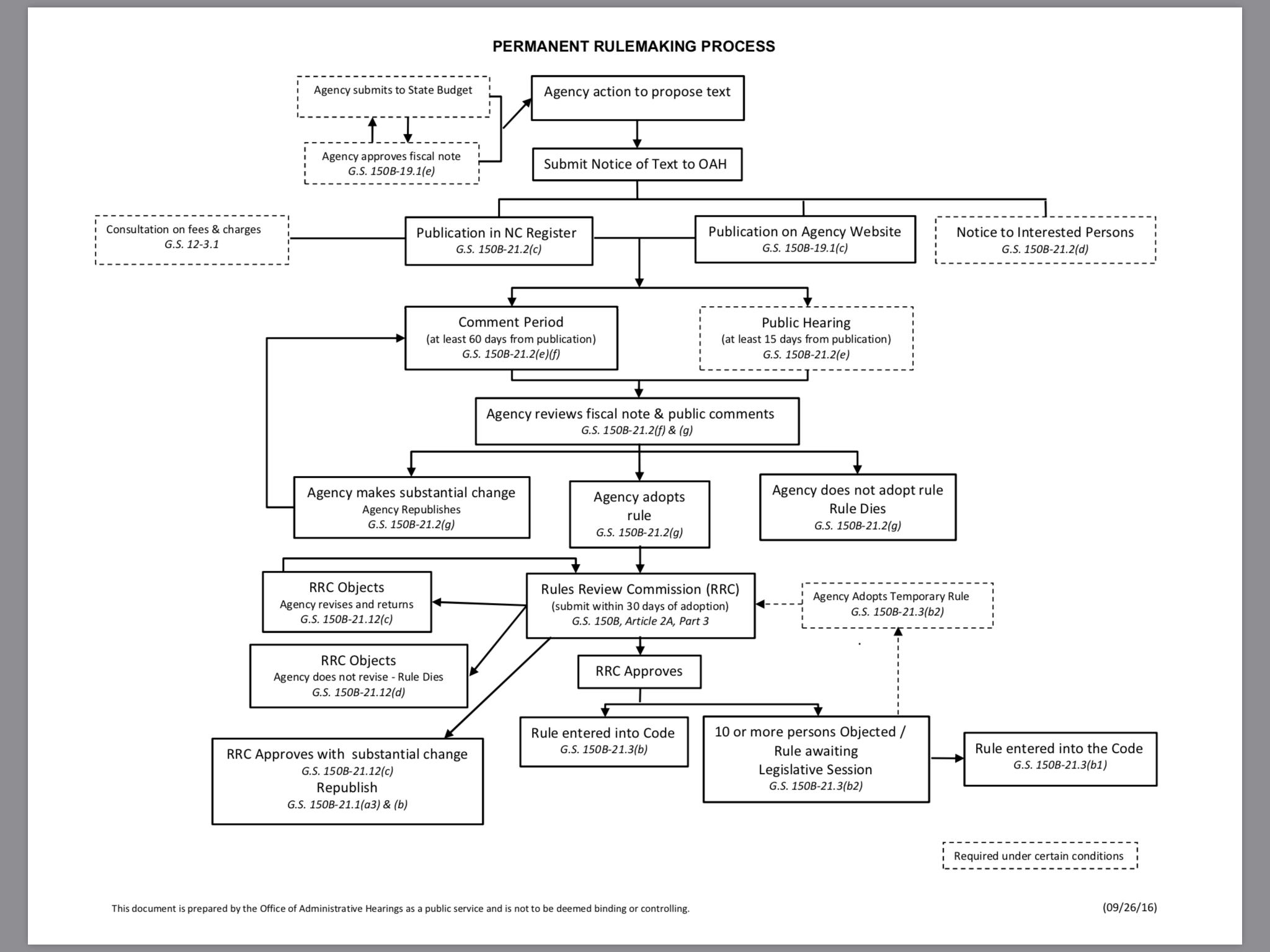 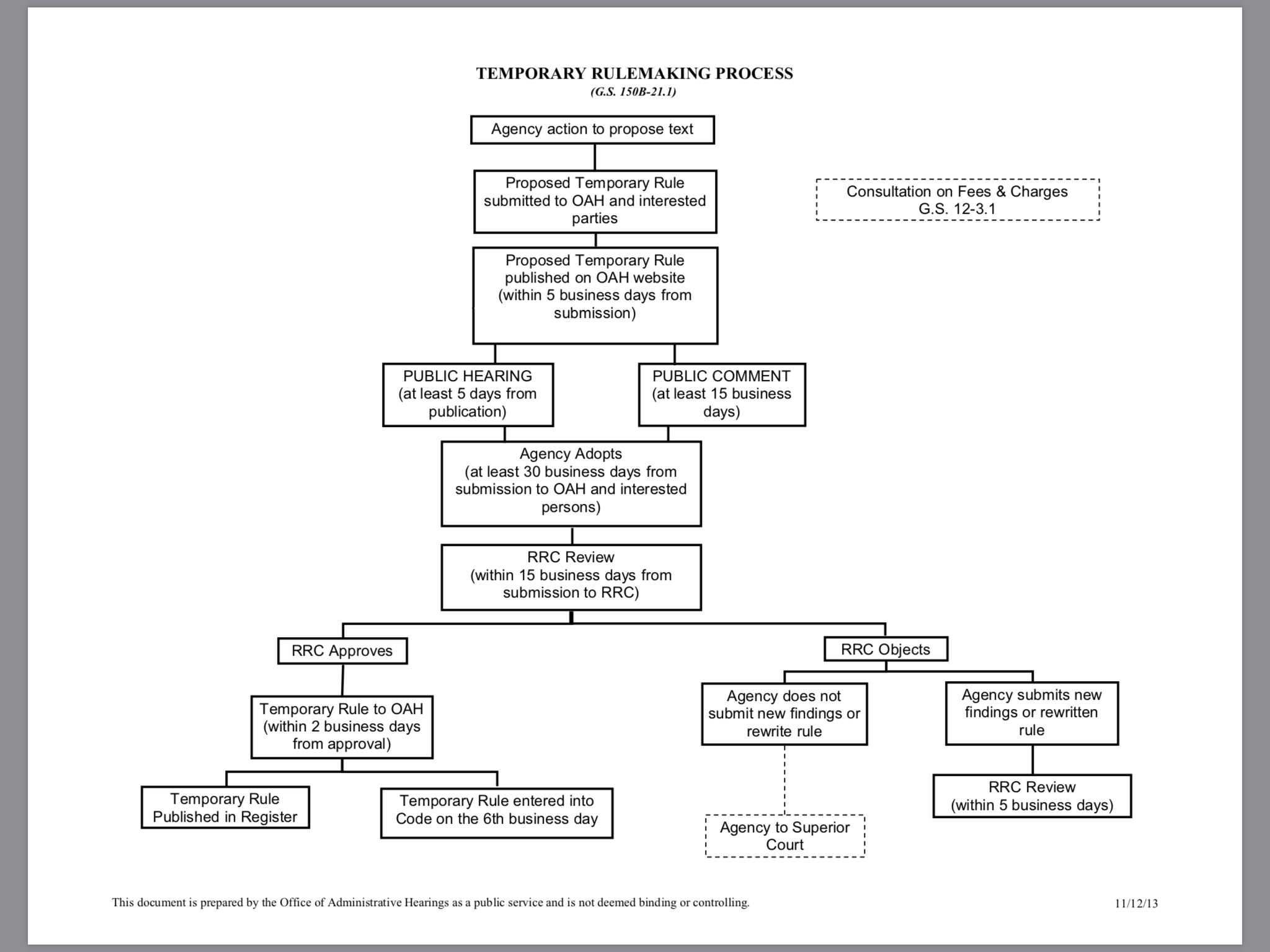 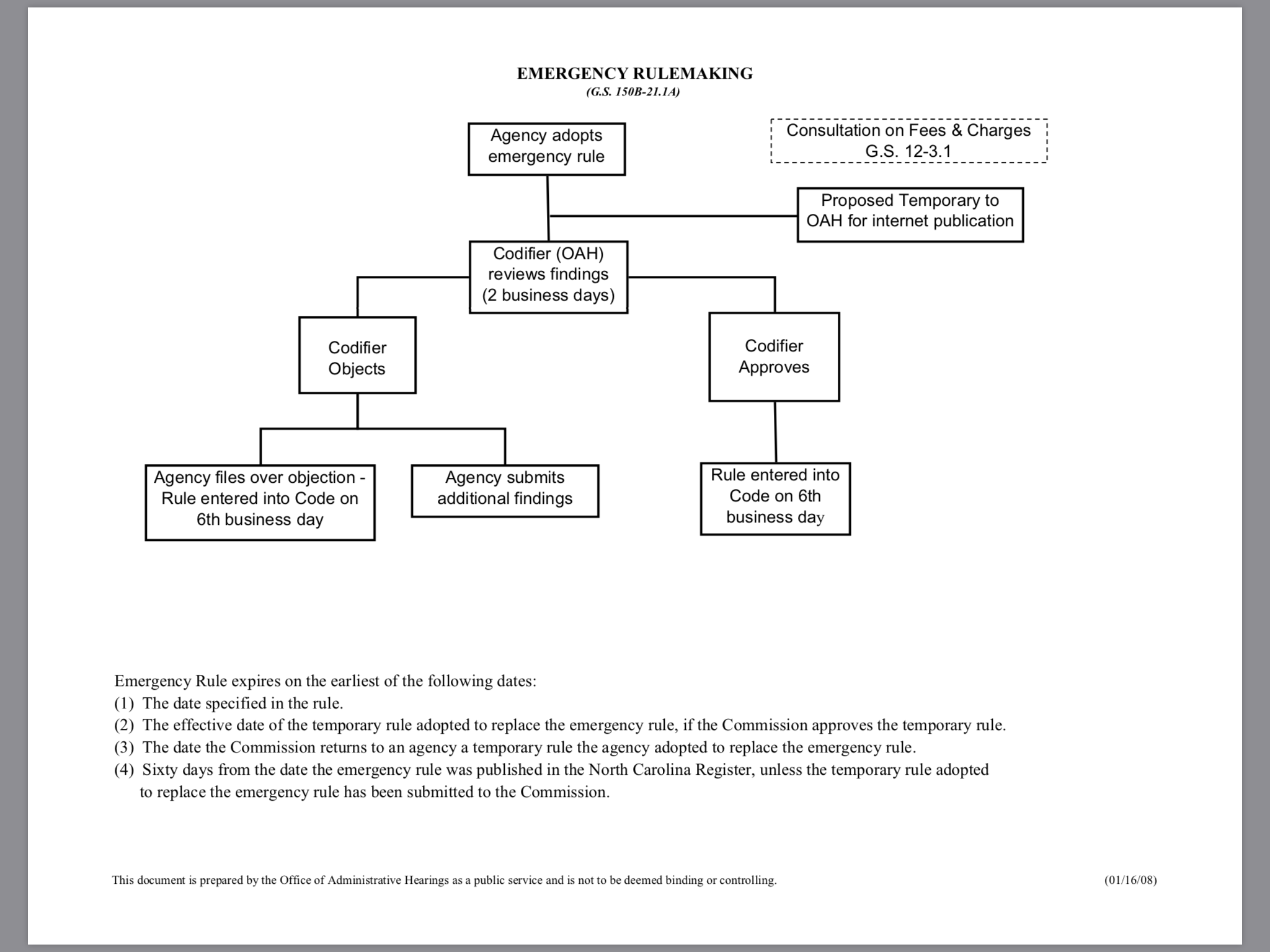 NC Public Health Statewide Rules
Adopted by NC Commission for Public Health
NC Administrative Code (NCAC)
Environmental health rules: Title 15A, Subchapter 18A
Other public health rules: Title 10A
Citation example: 15A NCAC 18A. 2650
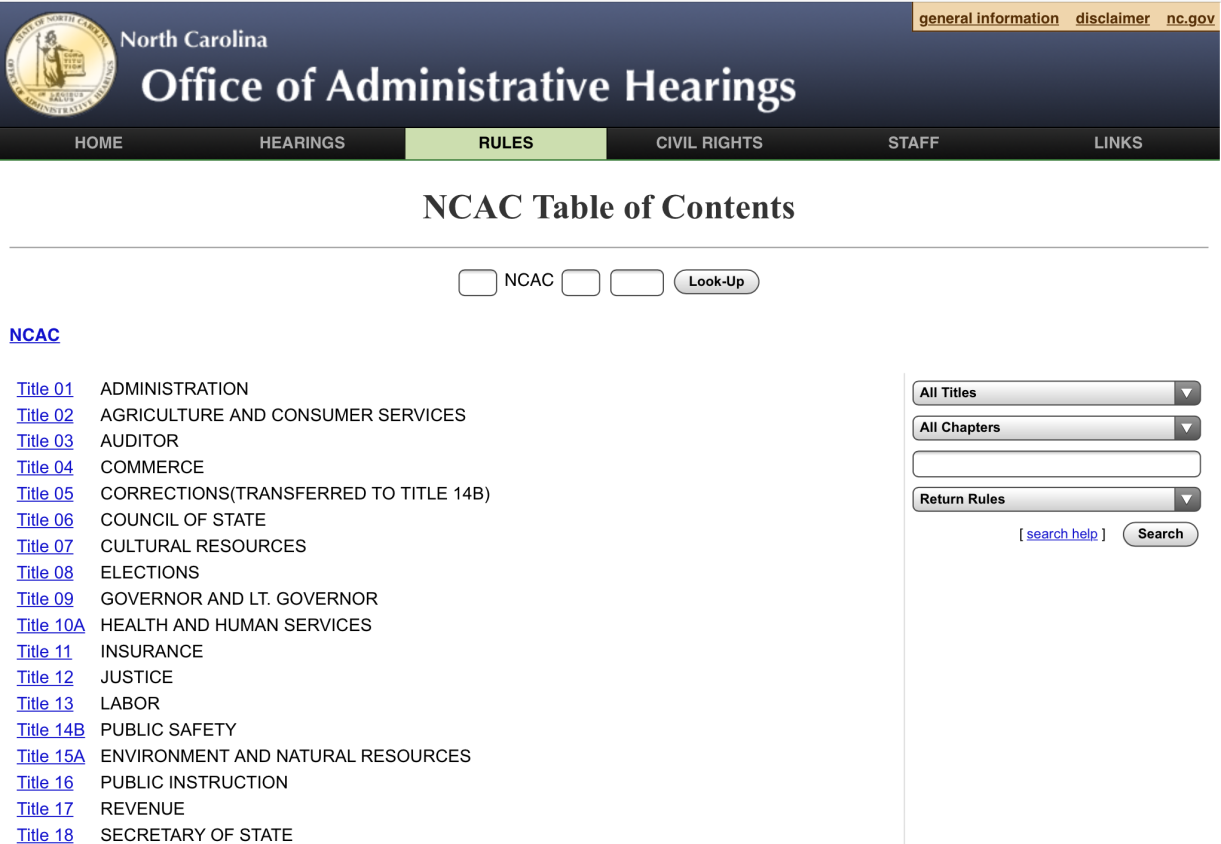 On-line at http://reports.oah.state.nc.us/ncac.asp
Interpreting Rules for Practice
Agency policies or guidance regarding how laws will be enforced
Example: Position statements
State Tort Claims Act (STCA)
Claim against local employee can be brought under STCA if:
Local employee authorized to enforce state rules
Claim of negligence arises out of enforcement of state rules
Local employee acting within scope of role as state agent when negligence occurred
AG’s office defends claims
Only if state rules involved
Local rules  local attorney
State pays damages if state rules involved
Issue: No budget line item;
Expect local government to be asked to contribute
Local Boards of Health
* Board of county commissioners may assume powers & duties of board
** CHS director must appoint person with local health director education/experience
Types of Local Public Health Agencies and Boards as of February 2018
County health department with county board of health
County health department governed by board of county commissioners
District health department with district board of health (6 districts delineated by different shades of purple)
Consolidated human services agency with consolidated human services board 
Consolidated human services agency governed by board of county commissioners
Public health authority with public health authority board 
Public hospital authority with hospital board authorized to act as board of health
Local Board of Health
Membership (if appointed)
Powers and duties
County commissioner
Physician
Dentist
Optometrist
Veterinarian
Registered nurse
Pharmacist
Professional engineer
3 general public members
Make policy for local public health agency
Adopt local public health rules
Adjudicate disputes regarding local rules or locally imposed public health administrative penalties (fines)
Impose local public health fees
Satisfy state accreditation requirements for local boards of health
14
Board of Health Rulemaking
“A [board of health] shall have the responsibility to protect and promote the public health. The board shall have the authority to adopt rules necessary for that purpose.”  

G.S. 130A-39
What is a local public health rule?
A local law that is necessary to protect or promote public health, and that is adopted by the local board of health or other body authorized by law to exercise the powers and duties of a board of health. 
Applies to jurisdiction covered by the local board, including within municipalities.
Has the “force of law” – there are legal means to enforce the rule against those who do not comply.
Who makes local public health rules?
Authorized to make PH rules
Not authorized to make PH rules
County board of health
District board of health
Consolidated human services board (if consolidated agency includes public health)
Public health authority board
Board of county commissioners if and only if it has assumed the powers and duties of the board of health or consolidated board under G.S. 153A-77(a)
A board of county commissioners that has not assumed the powers and duties of board of health or consolidated board	
May address some PH issues through ordinance authority, but that’s different from PH rulemaking
Advisory boards or committees, including those required by G.S. 153A-77(a)
What can a public health rule do?
Prohibit residents from doing something or
Require residents to do something
What can a public health rule address?
Basic statutory requirement: Protection and promotion of the public health

Limitations on subject matter:
Statutory
Peedin test
State preemption of local authority
Peedin test
A board of health rule must:

Be related to the promotion or protection of health,
Be reasonable in light of the health risk addressed,
Not violate any law or constitutional provision,
Not be discriminatory, and
Not make any distinctions based on policy concerns traditionally reserved for legislative bodies.
	City of Roanoke Rapids v. Peedin, 124 N.C. App 578 (1996)
Statutory limitations
Interaction with state laws
If a local board adopts a rule addressing an issue that state law already addresses, local rule might be preempted.
Some areas simply off-limits to local regulation.
However, state law specifically allows more stringent local public health rules on some subjects regulated by state public health rules.
May not have a less stringent local rule.
More stringent local rule may be allowed if required to protect the public health. G.S. 130A-39(b).
What if state has a regulatory scheme?
If there is a complete and integrated regulatory scheme, board must explain why more stringent local rules are needed to respond to local health need.
Craig v. County of Chatham, 356 N.C. 40 (2002)
What is the procedure?
Is the rule within the board’s rulemaking authority?
Statutory authority and limitations
Preemption
Peedin test
Can you make the public health case?
Relationship to protection/promotion of health
Rationale for more stringent local provisions (if applicable)
Are you ready to give notice of rulemaking?
Two laws require notice
Open meetings law 
BOH rulemaking law
Notice under open meetings law
Regular board meetings – meeting schedule must be filed in place where public may access (such as with county clerk), and posted on website
Special meetings -  at least 48 hours’ advance notice on website and principal bulletin board, plus provide directly to anyone who has previously asked to be notified of meetings
Notice required by rulemaking law
Different from open meeting notice; must be provided in addition to open meeting notice

Applies to:
Adoption of new rules
Amendment of existing rules
Repeal of existing rules
Notice required by rulemaking law
10 days
Ten days before proposed action:

Make rule available in county clerk’s office
Publish a notice in a newspaper of general circulation stating: 
Substance of proposed rule or a description
Proposed effective date
That copies are available at the health department

G.S. 130A-39(d)
Rule versus ordinance
BOH Adjudications
Someone is aggrieved by a local health department’s interpretation or enforcement of a local rule, or the imposition of a local administrative penalty, so they appeal to the BOH, which acts as a court
Procedures are in GS 130A-24
Key points:
Applies to local actions
Follow procedural requirements to the letter
Get help from attorney
BOH-Imposed Fees
Boards of health may impose fees for some services
Fees must be based on a plan that is:
Recommended by the local health director, 
Approved by the board of health, and 
Approved by county commissioners
Limitations on fees
No fees when health department is acting as agent of the state (most EH programs)
Exceptions:  on-site wastewater, swimming pools, tattooing regulation, local program for inspecting & permitting drinking water wells
Regulatory fees must be reasonable (cost-based)
Clinical fees generally reflect Medicaid reimbursement rates – patients may not be charged for some clinical services
Limitations on fees
NC public health laws (Ch. 130A)
Other laws
No fees for:
Sickle cell testing & counseling
Testing and treatment for TB and STDs
HIV testing and counseling (but not treatment)

Limitations on fees for required childhood immunizations
No cost to children from families that:
Have incomes below 200% FPL, and
Are uninsured or underinsured
Examples:
Title VI: No fees for language assistance
HIPAA: Limits on fees for copies of medical records
Public health remedies
How do you get people to comply with public health laws?
Usually seek voluntary compliance first—educate, persuade. 
If that doesn’t work, NC lawprovides several public health remedies – that is, legal means for enforcing the public health laws.
Public Health Remedies
Questions about remedies
What is a particular remedy?
When may it be used?
What is the process for using it?
When should it be used?
What if it doesn’t produce the desired result?
Imminent Hazard – G.S. 130A-20
Injunction (G.S. 130A-18)
Misdemeanor (G.S. 130A-25)
Public health nuisance (G.S. 130A-19)
What do those terms mean?
Imminent hazard (G.S. 130A-20)
What do those terms mean?
Imminent hazard: order vs. abate?
Public health nuisance (G.S. 130A-19)
Administrative penalties (G.S. 130A-22)
Smoking law violations
Written notice of violation
Written notice of violation, notify administrative penalties possible
Administrative penalty of up to $200 per violation
Permit actions (G.S. 130A-23)
What do those terms mean?
Rules of thumb for permit actions
Sometimes the law dictates immediate suspension or revocation
Embargo (G.S. 130A-21)
What do those terms mean?
Contact information
Jill D. Moore, JD, MPH
UNC School of Government
919-966-4442
moore@sog.unc.edu

www.ncphlaw.unc.edu